DAS
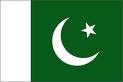 Department of Animal Sciences, UOS
Artificial Insemination
Introduction to Animal Husbandry
2019
[Speaker Notes: Experimental—deceleration, disability, supine, mice
Theory—mites, honeybees, identity, probit
Lifespan—primates, etc
Human—self reinforcing, wasp, NBA



Thank
Background
Invasive/Greece/Hawaii
CDFA Medfly panel
Aging research

LBAM
Workshop
Zalom et al

Retreat/Workshop
LMAM see that little changes
New day in science/policy]
Artificial Insemination (AI)
Deposition of semen in the female reproductive tract by artificial method

Artificial insemination is one of the most important techniques ever devised for the genetic improvement of farm animals

It has been most widely used for breeding dairy cattle and buffaloes

Methods have also been developed for inseminating sheep, goats, horses, dogs and variety of laboratory animals
[Speaker Notes: Experimental—deceleration, disability, supine, mice
Theory—mites, honeybees, identity, probit
Lifespan—primates, etc
Human—self reinforcing, wasp, NBA



Thank
Background
Invasive/Greece/Hawaii
CDFA Medfly panel
Aging research

LBAM
Workshop
Zalom et al

Retreat/Workshop
LMAM see that little changes
New day in science/policy]
Insemination procedure
Detection of heat of the female is the first step

After detection, fixation of optimum time for insemination is the second step

Then with the recto vaginal technique, the inseminating catheter / AI gun is passed through the spiral folds of the cervix of the cow and semen is deposited in the body of the uterus
[Speaker Notes: Experimental—deceleration, disability, supine, mice
Theory—mites, honeybees, identity, probit
Lifespan—primates, etc
Human—self reinforcing, wasp, NBA



Thank
Background
Invasive/Greece/Hawaii
CDFA Medfly panel
Aging research

LBAM
Workshop
Zalom et al

Retreat/Workshop
LMAM see that little changes
New day in science/policy]
Conti…
It is essential that frozen semen be handled and thawed carefully and properly to maintain sperm viability to obtain optimal conception rates
Insemination equipment should always be kept clean, dry, and warm
Time and temperature are the two critical factors in proper thawing of frozen semen
A thermometer should be used to obtain the proper water temperature of 90 to 95 degrees F
The thermometer should be calibrated with a reference mercury thermometer every 6 months
[Speaker Notes: Experimental—deceleration, disability, supine, mice
Theory—mites, honeybees, identity, probit
Lifespan—primates, etc
Human—self reinforcing, wasp, NBA



Thank
Background
Invasive/Greece/Hawaii
CDFA Medfly panel
Aging research

LBAM
Workshop
Zalom et al

Retreat/Workshop
LMAM see that little changes
New day in science/policy]
Conti…
A semen inventory for each canister in the liquid nitrogen tank will prevent searching and may expose semen to temperatures in the neck tube which can alter the ice crystals and cause cell damage
When removing the straw from the nitrogen tank, the handler should gently shake the straw to remove any liquid nitrogen that may be retained in the cotton plug end of the straw
The thaw should be timed with a watch to avoid guessing
Thawing time should be 45 seconds minimum
While the semen is thawing, the handler warms the insemination rod by rubbing it briskly with a paper towel
[Speaker Notes: Experimental—deceleration, disability, supine, mice
Theory—mites, honeybees, identity, probit
Lifespan—primates, etc
Human—self reinforcing, wasp, NBA



Thank
Background
Invasive/Greece/Hawaii
CDFA Medfly panel
Aging research

LBAM
Workshop
Zalom et al

Retreat/Workshop
LMAM see that little changes
New day in science/policy]
Conti…
Once warmed, the handler places the insemination rod within his or her clothing so that it will be close to the body to maintain warmth
After the semen is thawed, the straw is dried thoroughly with a paper towel and protected from rapid cooling
The air space in the straw should be adjusted to ensure that no semen will be lost when the end of the straw is cut off
 This can be done by slightly flicking the wrist while holding the straw at the crimp-sealed end
Only sharp scissors or a specially designed straw cutter should be used to cut the straw
[Speaker Notes: Experimental—deceleration, disability, supine, mice
Theory—mites, honeybees, identity, probit
Lifespan—primates, etc
Human—self reinforcing, wasp, NBA



Thank
Background
Invasive/Greece/Hawaii
CDFA Medfly panel
Aging research

LBAM
Workshop
Zalom et al

Retreat/Workshop
LMAM see that little changes
New day in science/policy]
Conti…
The straw should be cut "square" at a 90-degree angle to achieve a good seal with the sheath

The assembled insemination rod is wrapped in a clean paper towel or placed in an insemination sleeve and tucked within clothing for transport to the cow

High conception rates require proper semen handling techniques, the highest quality semen placed in the healthiest cow at just the right time will not produce a calf if semen handling is not performed properly
[Speaker Notes: Experimental—deceleration, disability, supine, mice
Theory—mites, honeybees, identity, probit
Lifespan—primates, etc
Human—self reinforcing, wasp, NBA



Thank
Background
Invasive/Greece/Hawaii
CDFA Medfly panel
Aging research

LBAM
Workshop
Zalom et al

Retreat/Workshop
LMAM see that little changes
New day in science/policy]
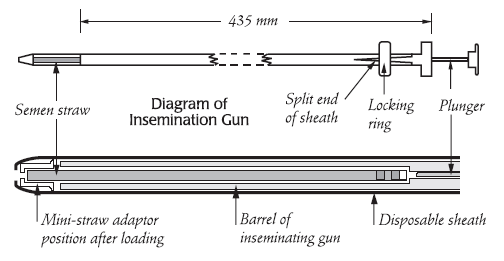 [Speaker Notes: Experimental—deceleration, disability, supine, mice
Theory—mites, honeybees, identity, probit
Lifespan—primates, etc
Human—self reinforcing, wasp, NBA



Thank
Background
Invasive/Greece/Hawaii
CDFA Medfly panel
Aging research

LBAM
Workshop
Zalom et al

Retreat/Workshop
LMAM see that little changes
New day in science/policy]
Advantages of AI
The greatest advantage of AI is the opportunity to spread superior genetic material through the extensive use of carefully tested and selected sires
On an average a bull can have 50000 services a year as against 40-50 by natural mating
It plays an important role in the reduction of various diseases, particularly the venereal diseases, spread most often by natural mating
It helps to provide more complete and accurate breeding records, which is helpful in better herd management to over come infertility problems
Bulls used in AI are more carefully and scientifically selected than ordinary bulls of most dairy herds
AI is more economical than natural mating
[Speaker Notes: Experimental—deceleration, disability, supine, mice
Theory—mites, honeybees, identity, probit
Lifespan—primates, etc
Human—self reinforcing, wasp, NBA



Thank
Background
Invasive/Greece/Hawaii
CDFA Medfly panel
Aging research

LBAM
Workshop
Zalom et al

Retreat/Workshop
LMAM see that little changes
New day in science/policy]
Conti…
It makes possible the mating of animals of great difference in size without any accidental injury
It extends the usefulness of sires which for some physical reason are unable to copulate normally. It extends the usefulness of aged sires
It is of value in experiments on hybridization where natural mating cannot take place
It may be helpful when used in females who are in true oestrus but refuse to stand or accept the males
A breeding plan / breeding policy can be followed more precisely
AI allows many cows to be bred in one day, whereas a bull can only breed a few cows
[Speaker Notes: Experimental—deceleration, disability, supine, mice
Theory—mites, honeybees, identity, probit
Lifespan—primates, etc
Human—self reinforcing, wasp, NBA



Thank
Background
Invasive/Greece/Hawaii
CDFA Medfly panel
Aging research

LBAM
Workshop
Zalom et al

Retreat/Workshop
LMAM see that little changes
New day in science/policy]
Limitations of AI
When properly executed, the disadvantages of AI are few

The major limitation in some areas may be the lack of sufficient trained personnel to provide proper service

Poor breeding efficiency may occur in herds when owners do not watch their animals closely for oestrus (absence of bull requires more vigilant heat detection) and the inseminator can not breed them at the proper time

Use of teaser bulls at herd level might thus be required for heat detection
[Speaker Notes: Experimental—deceleration, disability, supine, mice
Theory—mites, honeybees, identity, probit
Lifespan—primates, etc
Human—self reinforcing, wasp, NBA



Thank
Background
Invasive/Greece/Hawaii
CDFA Medfly panel
Aging research

LBAM
Workshop
Zalom et al

Retreat/Workshop
LMAM see that little changes
New day in science/policy]
Conti…
Inseminator, if not careful, may become a mean of spreading infections from one herd to another

Improper semen storage (due to inefficient supply of liquid nitrogen etc.) may also cause problems

Uncontrolled inseminations (without a breeding plan) may also destroy breeds
[Speaker Notes: Experimental—deceleration, disability, supine, mice
Theory—mites, honeybees, identity, probit
Lifespan—primates, etc
Human—self reinforcing, wasp, NBA



Thank
Background
Invasive/Greece/Hawaii
CDFA Medfly panel
Aging research

LBAM
Workshop
Zalom et al

Retreat/Workshop
LMAM see that little changes
New day in science/policy]